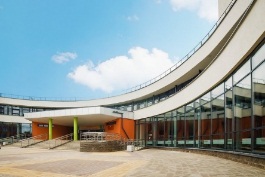 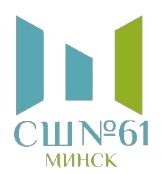 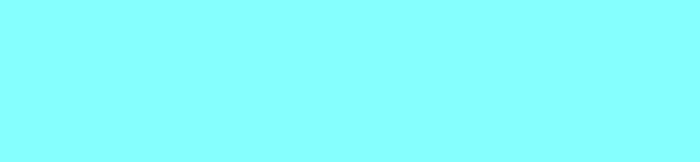 Государственное учреждение образования «Средняя школа №61 г. Минска»
Вода.by
Туалеты двойного слива
«Концепция и слоган рекламной кампании по рациональному использованию и сохранению водных ресурсов»
«Туалеты двойного слива»
Гур Софья, 14 лет
Государственное учреждение образования
«Средняя школа № 61 г. Минска»
Первомайский район
Гаврильчик Валерия Игоревна, +375336625562
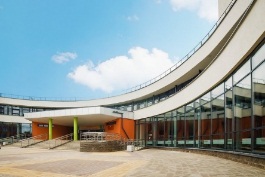 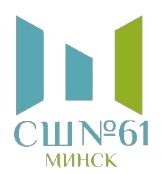 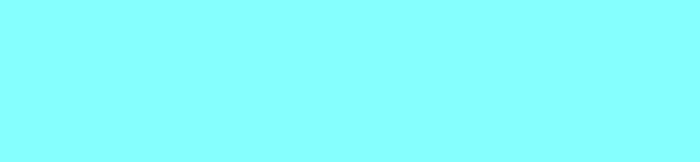 Государственное учреждение образования «Средняя школа №61 г. Минска»
На спуск воды в унитазе за одно нажатие приходится порядка 6-8 литров. В большинстве случаев такой расход воды просто не обоснован.
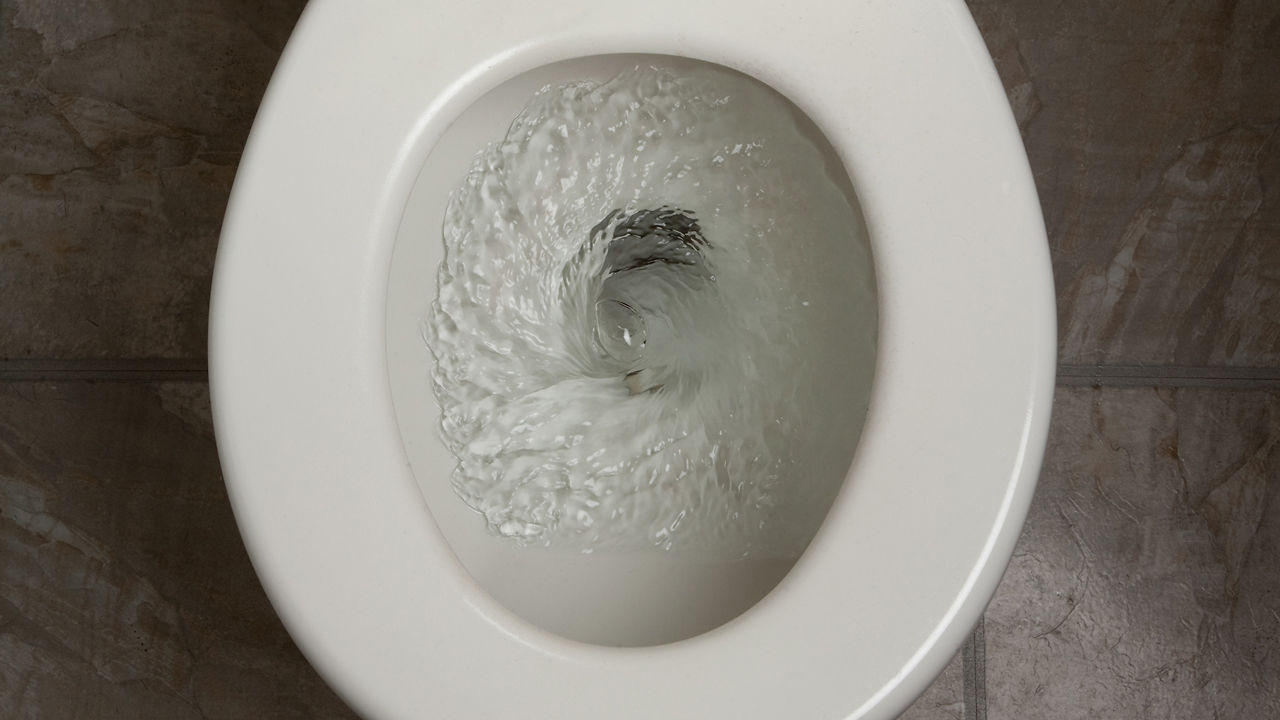 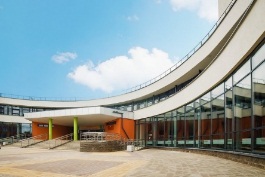 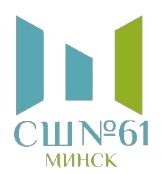 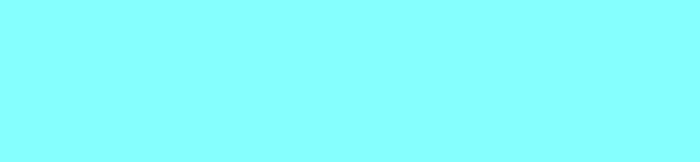 Государственное учреждение образования «Средняя школа №61 г. Минска»
Представляем вашему вниманию унитазы с функцией двойного слива
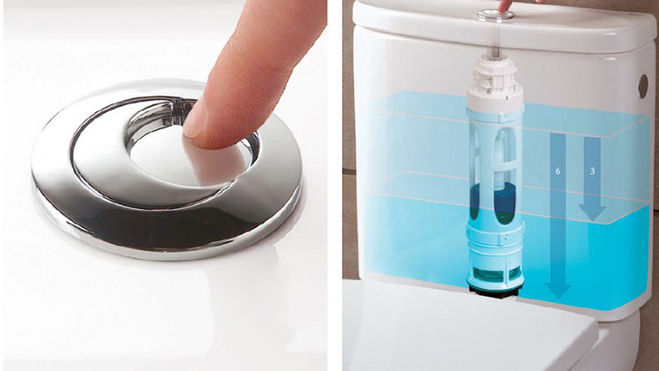 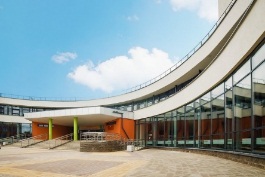 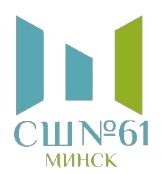 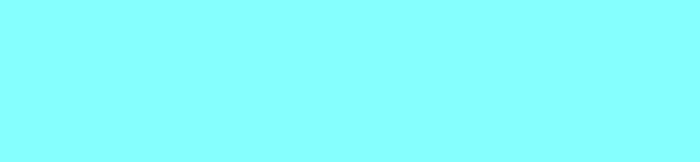 Государственное учреждение образования «Средняя школа №61 г. Минска»
Кнопка двойного слива – это решение проблемы избыточного потребления водных ресурсов. Такие туалеты используют на 67 % меньше воды, благодаря функции выбора режима смыва.
малый – 2-4 литра 
за смыв
большой 6-8 литров 
за смыв
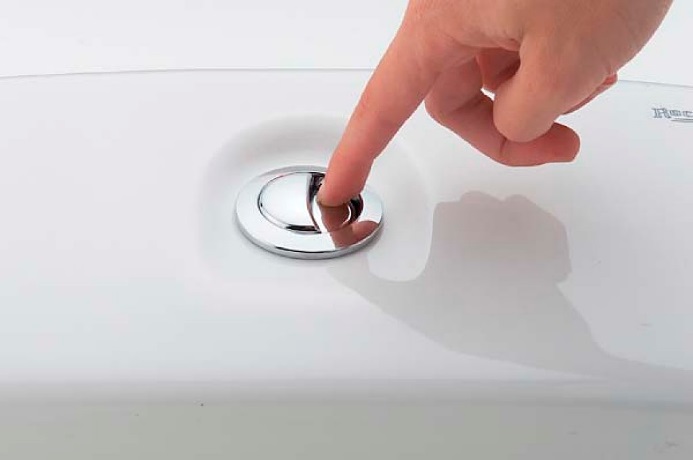 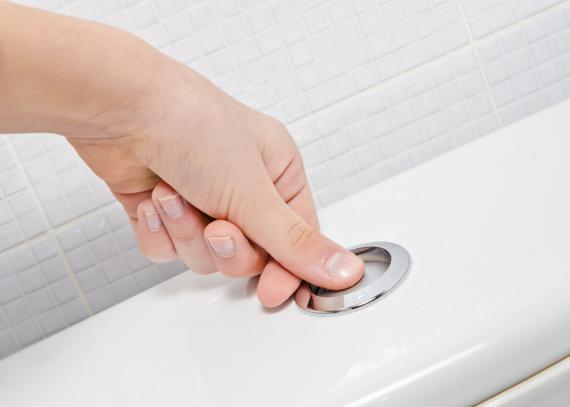 Данное нововведение позволит вам сэкономить 20-25 кб.м. воды в год
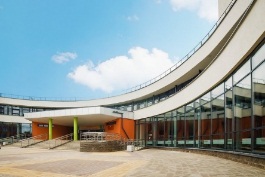 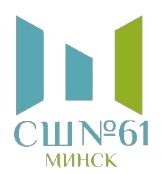 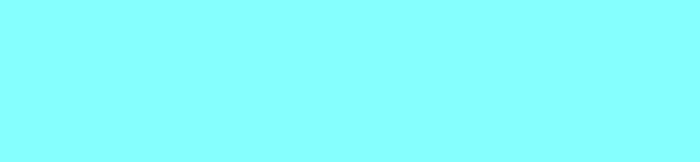 Государственное учреждение образования «Средняя школа №61 г. Минска»
Целью рекламной компании является общее понижение количества потребляемой воды на душу населения
Задачи рекламной компании: 

-повышение осведомлённости населения о проблеме водопотребления

-воспитание в населении чувства ответственности перед природой и её ресурсами

-сбыт механизмов двойного слива для унитазов
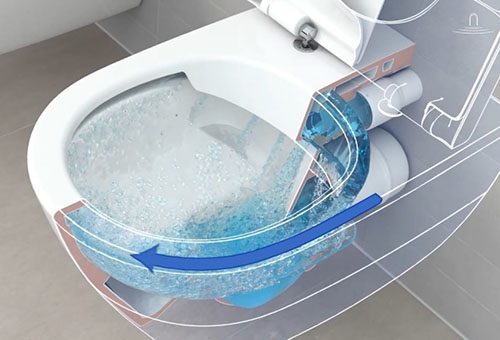 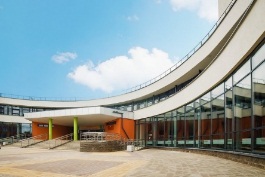 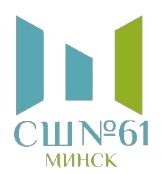 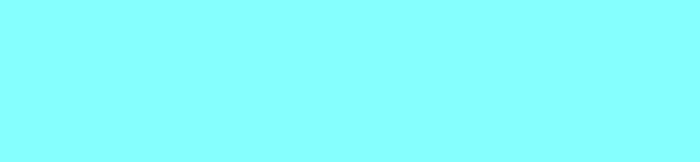 Государственное учреждение образования «Средняя школа №61 г. Минска»
Рекламный слоган
Экономия теперь в тренде
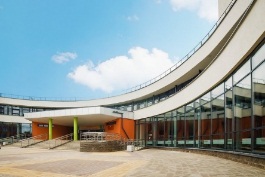 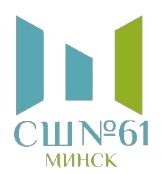 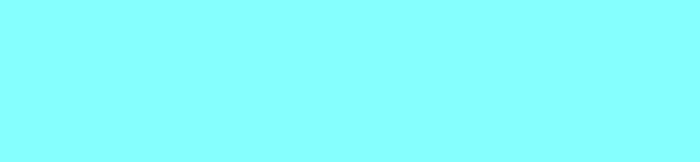 Государственное учреждение образования «Средняя школа №61 г. Минска»
Целевая аудитория рекламной компании:-женщина или мужчина в возрасте 25-35 лет-проживающие на территории Республики Беларусь-планирующие сделать ремонт в квартире-средний уровень годового дохода на человека выше 3500 долларов
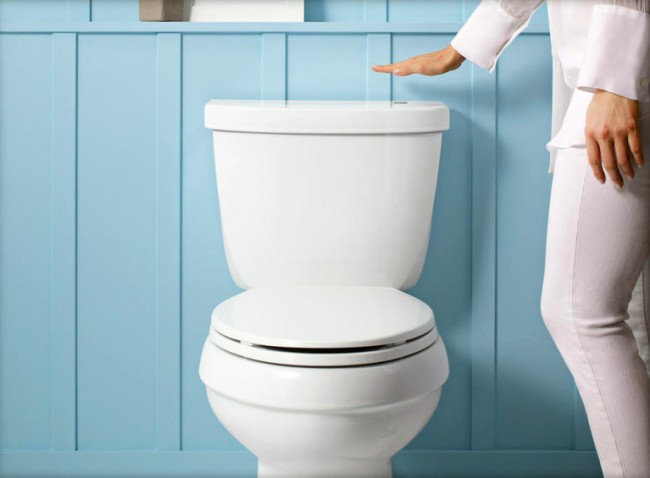 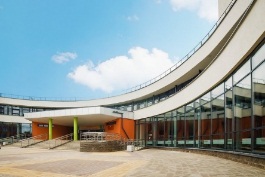 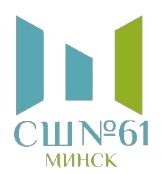 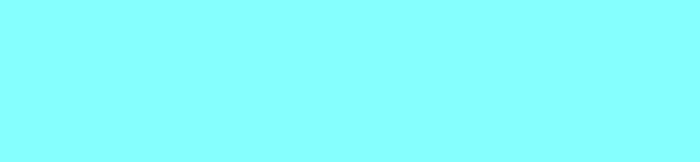 Государственное учреждение образования «Средняя школа №61 г. Минска»
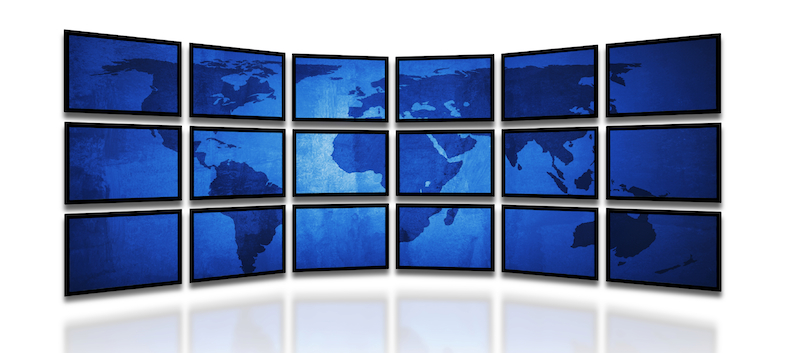 Каналы продвижения
Каналы широкого охвата и медиа в местах продаж
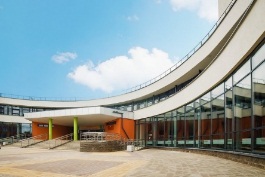 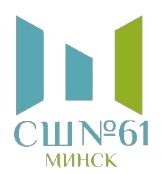 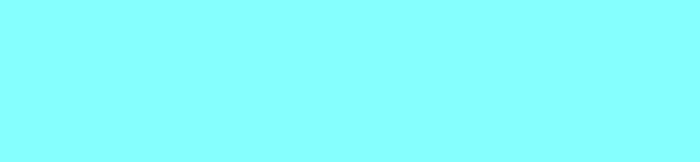 Государственное учреждение образования «Средняя школа №61 г. Минска»
Методы воздействия на целевую аудиторию
Купоны
ТВ реклама
Экспозиции и демонстрации товара в местах продажи
Установка по льготной цене
Личная продажа
Выставки
Телефонные справочники
Товар как бонус к покупке